从查全到查准——信息检索新工具
同方知网（北京）技术有限公司湖北分公司
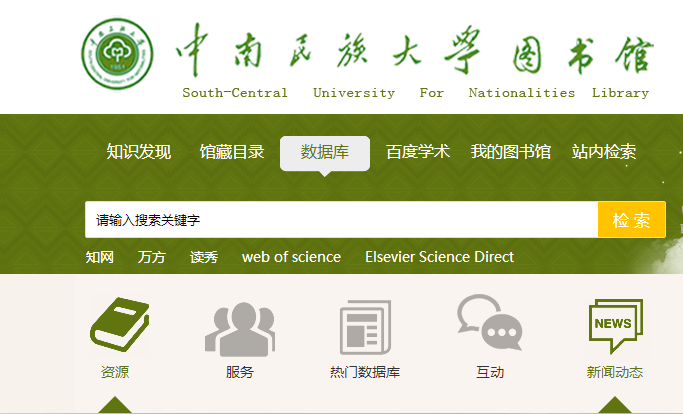 如何找到中国知网
CNKI
A
B
http://www.cnki.net/
搜索：中国知网
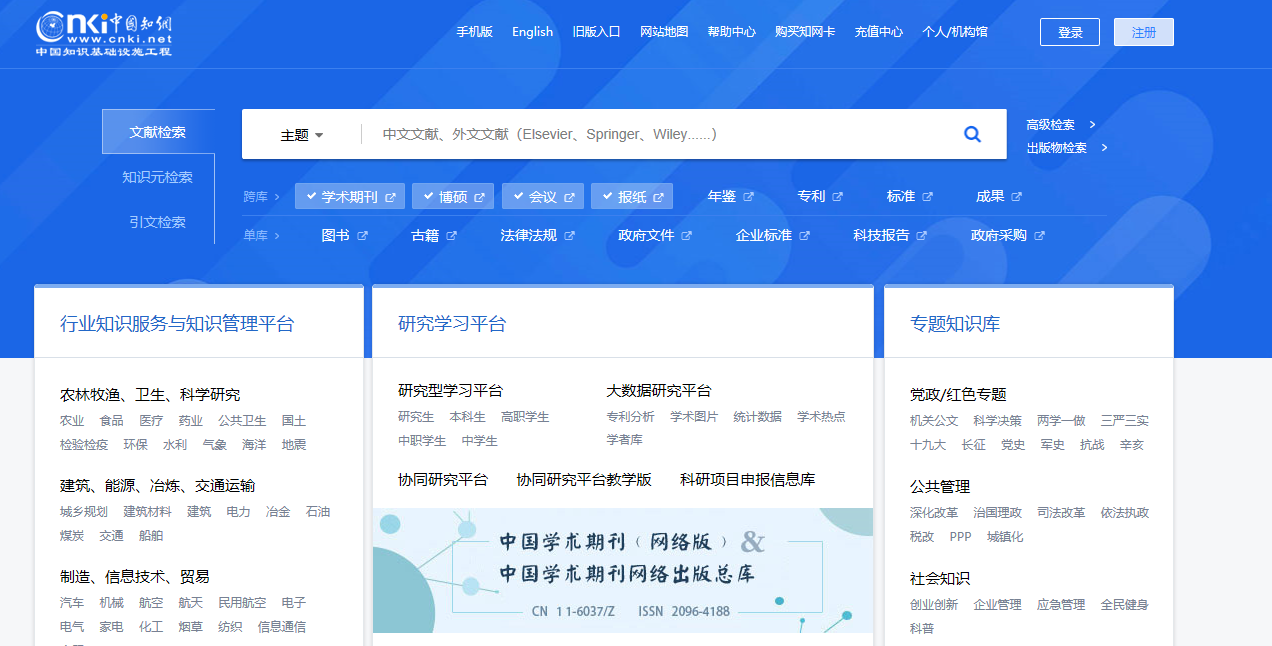 CNKI知识资源总库-中国大陆资源
总体出版情况：约1.5亿中文文献
CNKI知识资源总库-收录
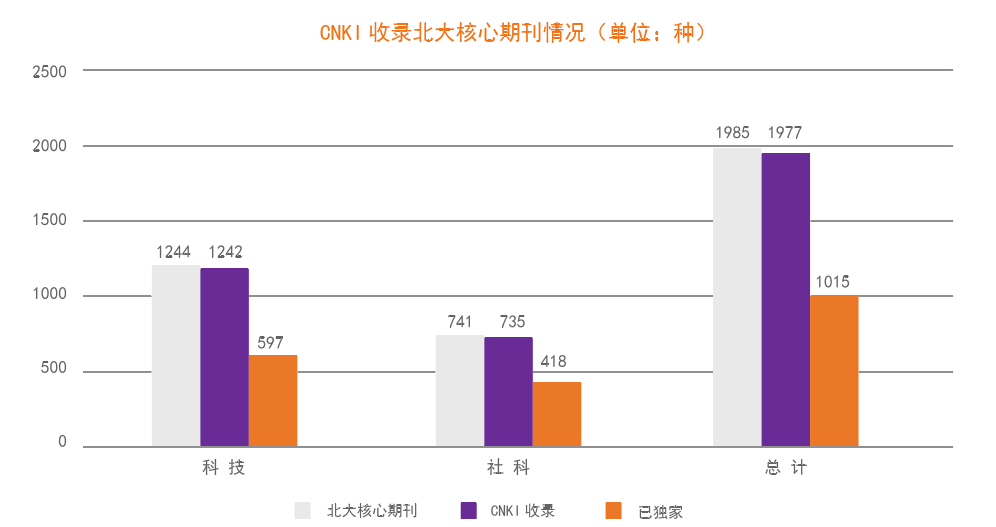 [Speaker Notes: 满足各个学科的资源信息需求]
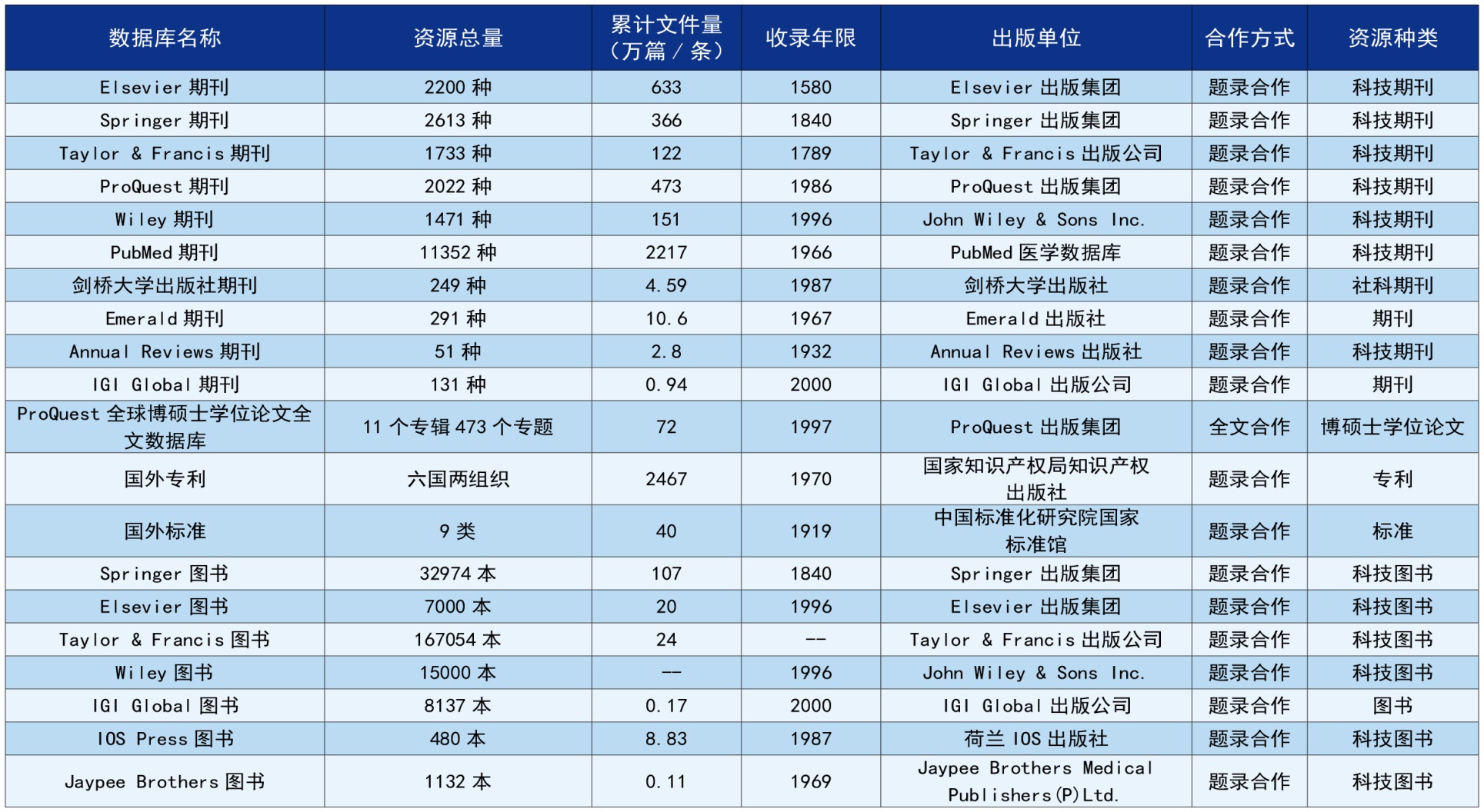 ……
CNKI知识资源总库-海外资源
国际国内总文献量超过3亿篇，每天出版约2万篇。
[Speaker Notes: 满足各个学科的资源信息需求]
先进的CAJ-N网络首发平台
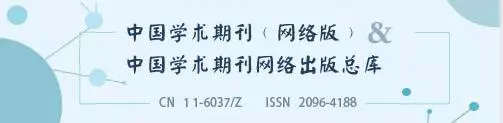 “学术论文录用定稿网络首发”是一种新型数字出版模式，能够有效促进学术成果的首发权与快速传播，推动期刊数字化转型。在实际运行中，任何一篇学术论文稿件，经公告中期刊编辑部录用和审定且通过《中国学术期刊（光盘版）》电子杂志社（简称“电子杂志社”）审核，无需确定其后在纸质刊物出版的时间和页码，即可在CAJ-N中以网络首发方式正式出版。
先进的CAJ-N网络首发平台
选择“CNKI首发”进行空检，检索结果有发表年度为2018年、2019年部分文献。
什么是增强出版？
“增强”是相对于传统出版表达方式而言。将根出版物以及与之关联的其他数字资源经过组织和封装，形成一个有内在联系的复合数字作品。
增强出版
增强的内容主要有：
传统出版
高精度要求（例如300 dpi）的图、表、照片；
正文涉及的符合格式要求的表格及数据，格式多样，如EXCL；
实验方法及过程描述；
附加文件，例如过程讨论、更细节的方法、视频文件、音频文件、EXCL表、数据集合、外部数据库等。
增强出版—丰富出版内容和提升读者体验
增强出版—丰富出版内容和提升读者体验
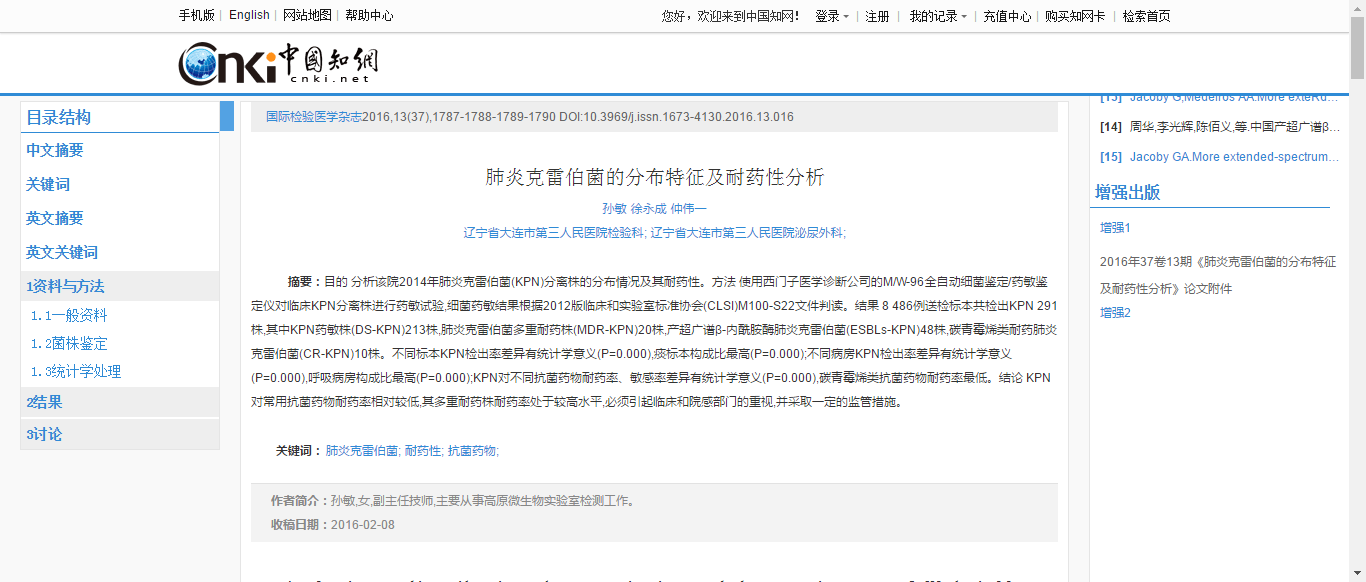 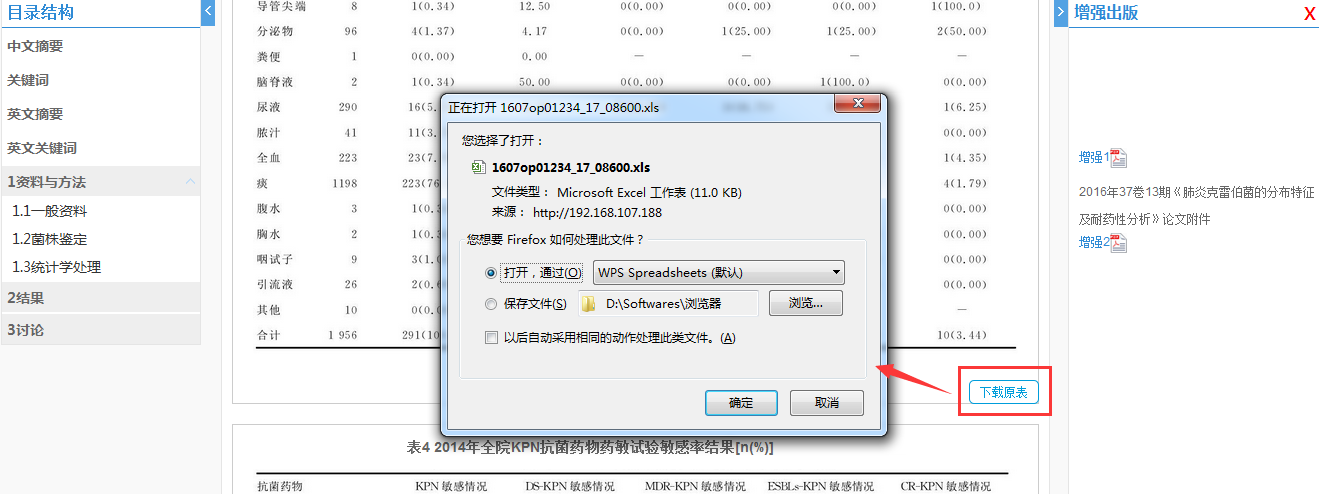 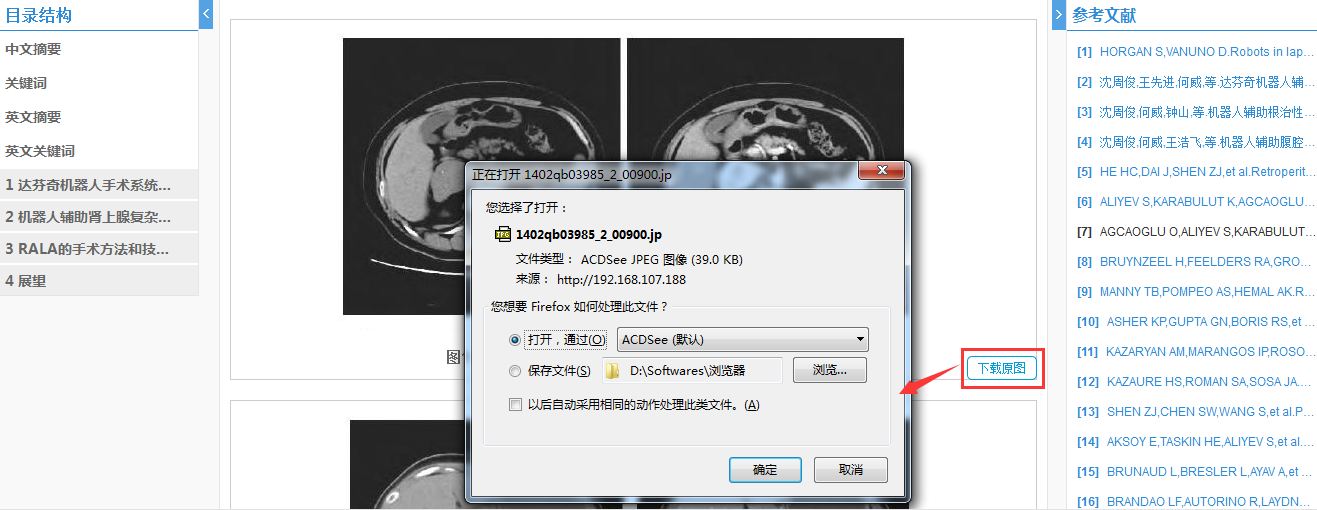 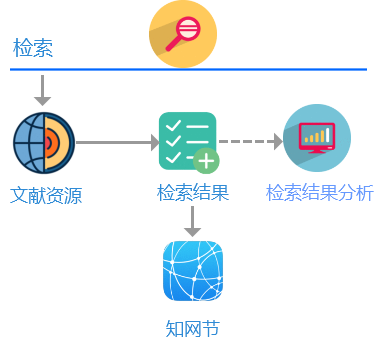 信息获取
利用高效检索进行——查新、查优、查全、查准
检索区域 —— 跨库、单库
检索方式 —— 简单检索、高级检索、专业检索等
检索字段 —— 主题、篇名、全文、摘要、关键词、作者、单位等
限制条件 
     匹配：精确、模糊
    逻辑关系：并含、或含、不含
    时间范围：一周、一月、半年、一年、多年
推送信息：文献来源、关键词、检索历史、近期关注等
筛选工具
分组：学科、研究层次、作者、机构、基金、发表年度 
排序：主题排序、发表时间、被引频次、下载频次
CNKI
的
主要
检索
功能
一般检索——高效检索
     改善检索策略，提升检索技能，实现从被动获取检索结果到主动发现知识的转变。
会议论文
国内、国际
关注“网络首发”及“优先出版”资源
排序功能：
按时间排序
高效检索——定位最新文献 追踪行业前沿
查
新
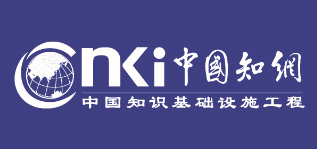 科技查新
1.查新的目的：科研立项、成果鉴定、专利申报……
2.查新的途径：按发表时间排序、优先出版、指数检索
3.查新的内容：期刊文章、科研项目、报纸文章、会议论文、科研项目、专利……
查
优
高效检索——寻觅高质量文献 洞悉知识脉络
高被引
高下载
重要机构
重要基金
重要作者
排序—被引频次排序
排序—下载频次排序
分类浏览—机构—重点机构
分类浏览—基金—重要基金
分类浏览—作者—重要作者；
学者成果库
会议
报纸
期刊
博硕
查
全
高效检索——寻觅最全资源
知网节：挖掘知识的脉络
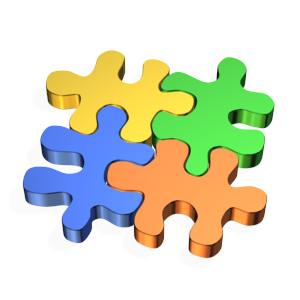 检索区域——跨库检索（9/more）
增强出版：
记录研究的全过程
检索字段——全文/主题
检索条件——模糊检索
检索词——1个中心词
查
准
高效检索——查找准确信息
1.检索区域——单库检索
查准——策略
2.检索字段——篇名、关键词、摘要、作者、机构
3.检索条件—精确检索
4.学科领域——有针对性选择
5.检索词——多个（逻辑关系）
CNKI知识发现平台——快速从海量的文献资源中获取所需资源
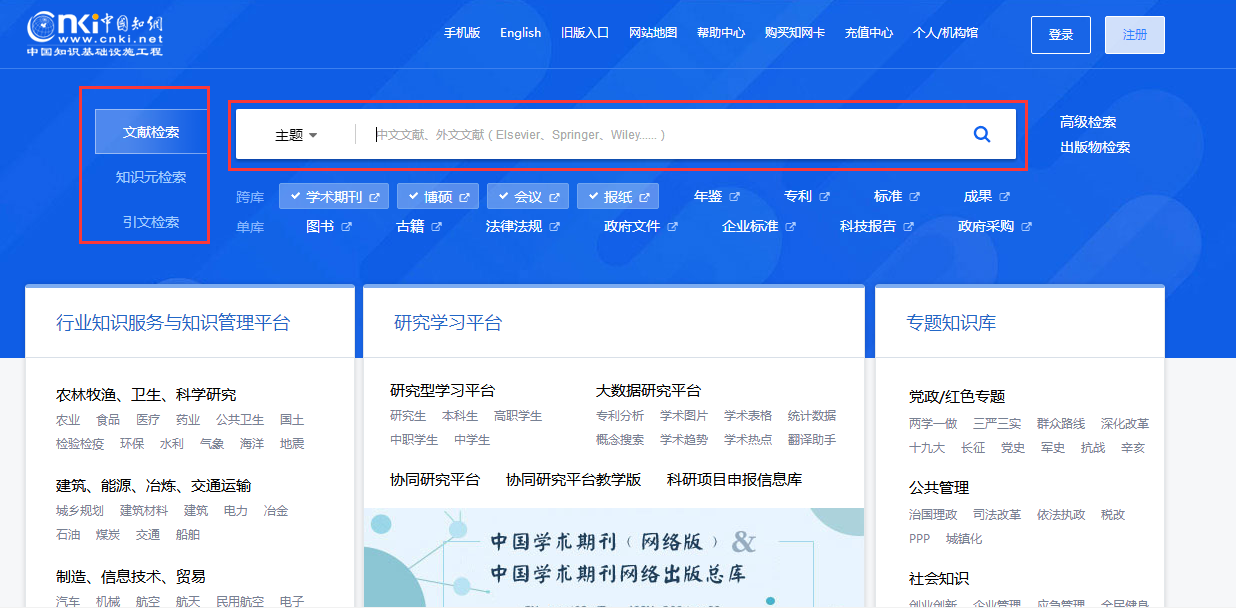 一框式检索
智能检索
文献检索
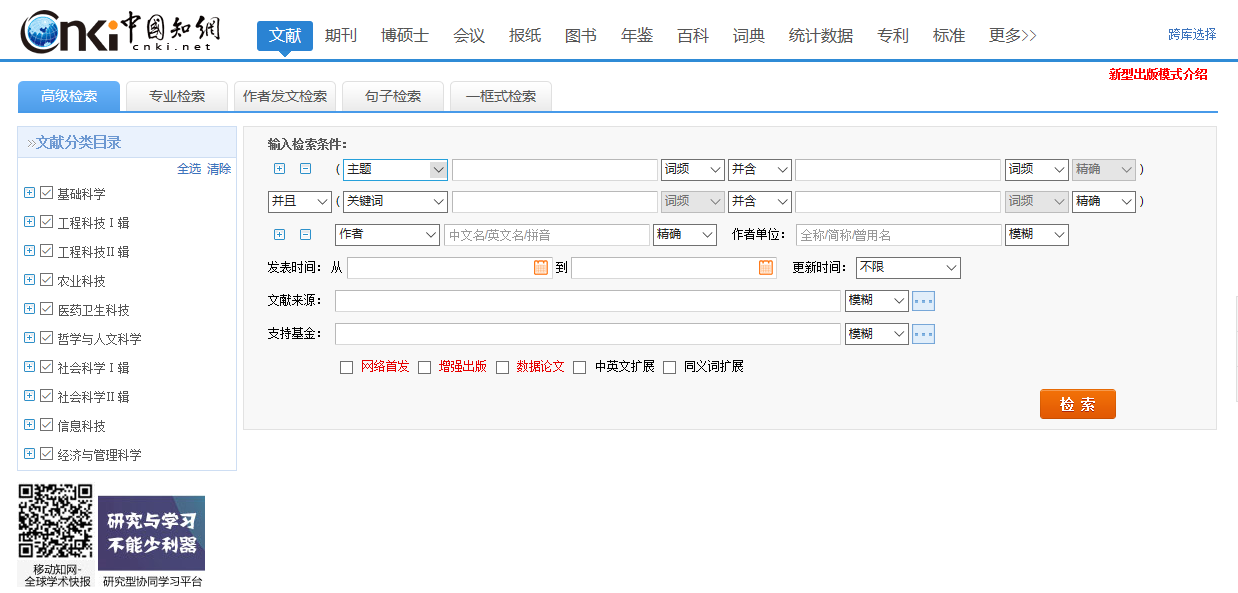 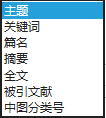 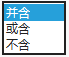 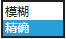 文献
出版物
作者
关键词
机构
基金
学科
知网节示例：
《从“楚国之楚”到“三楚之楚”:楚文化地理分区演变研究》
知网节——文献的知识网络，了解研究主题的来龙去脉
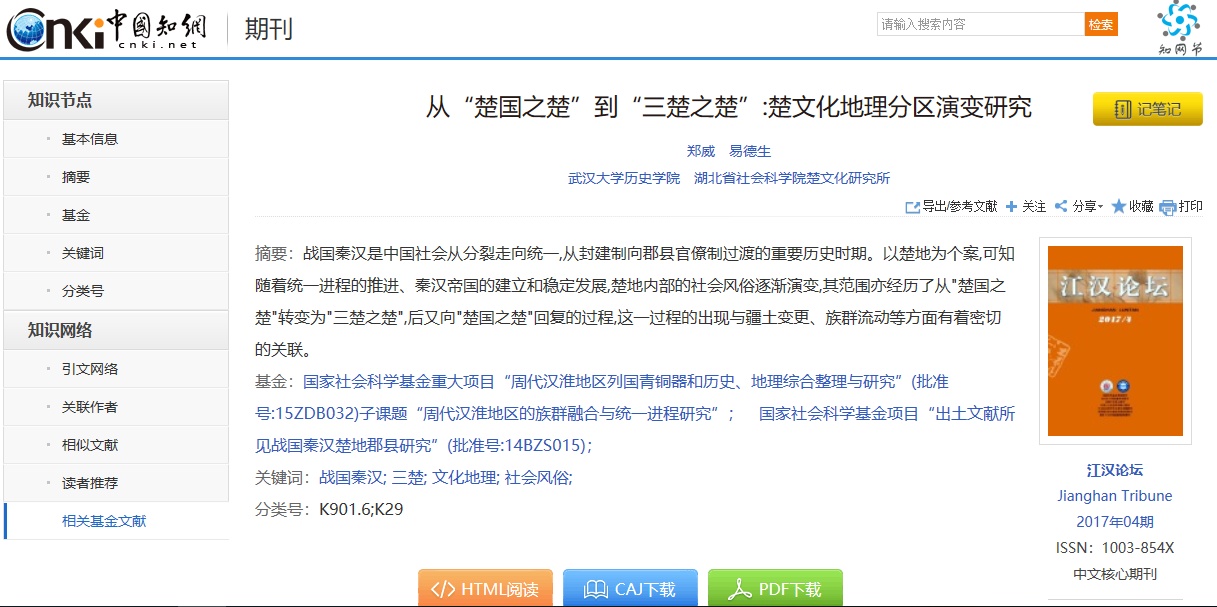 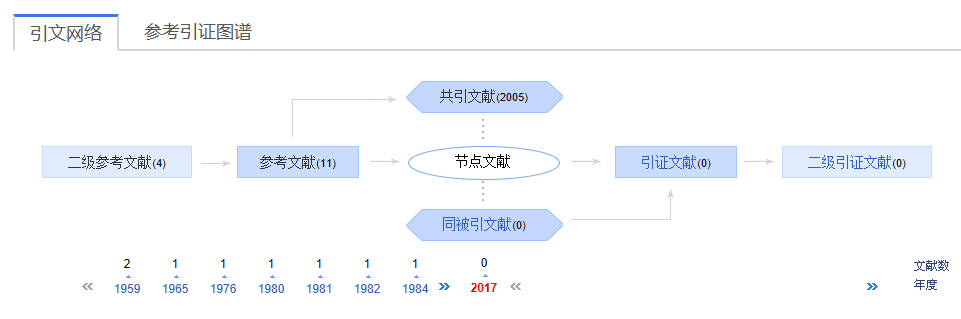 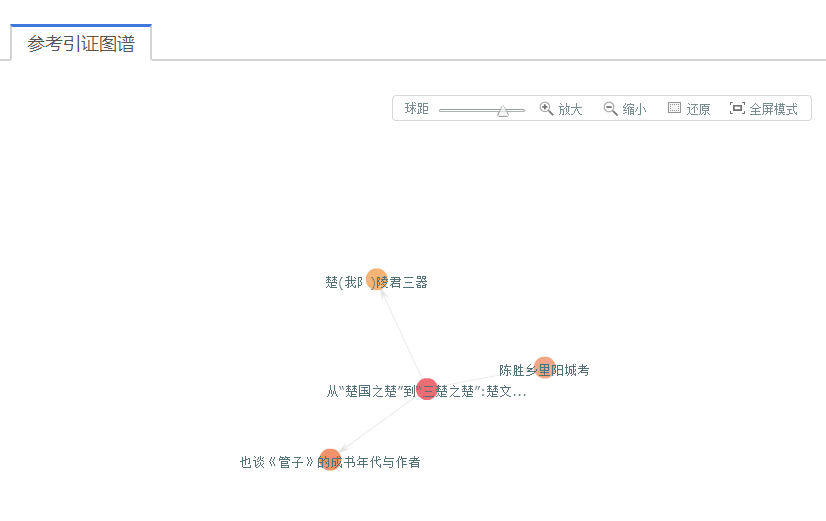 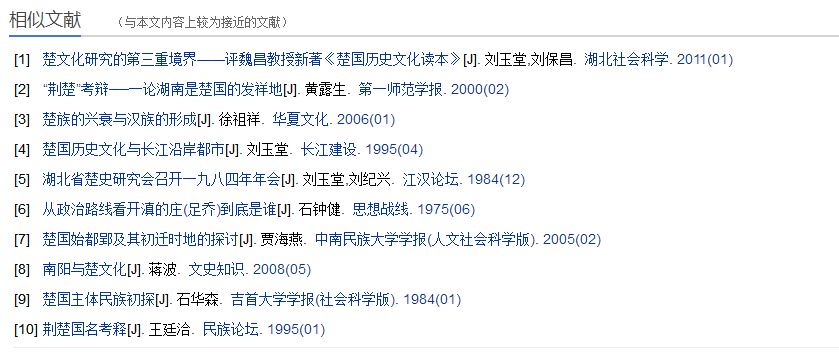 关键词知网节
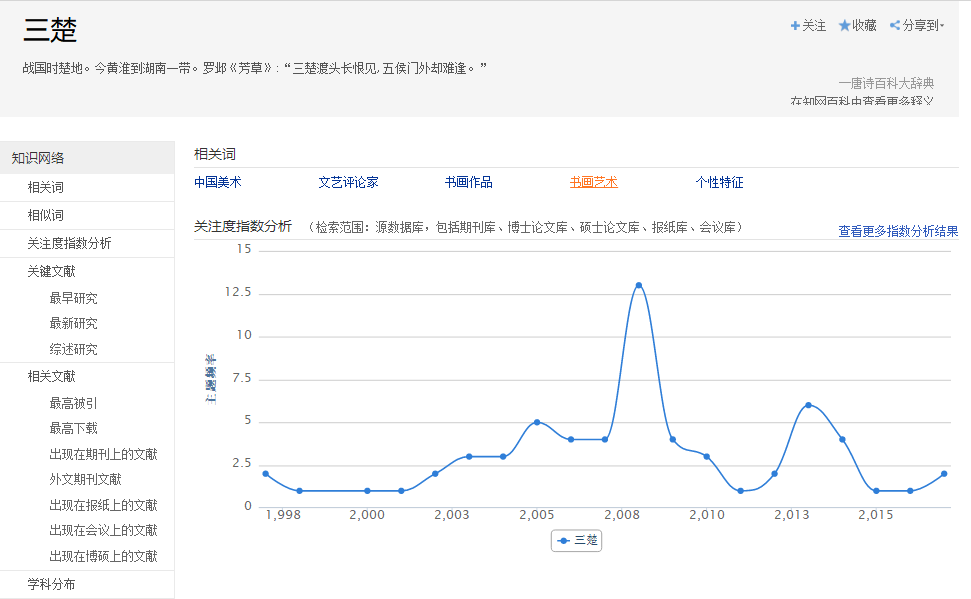 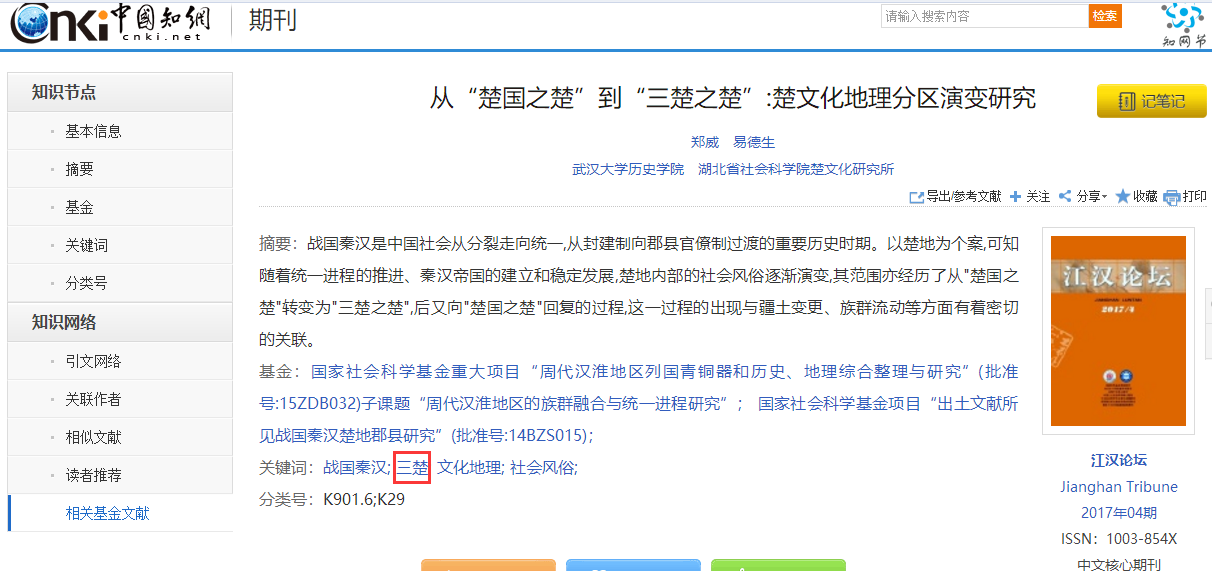 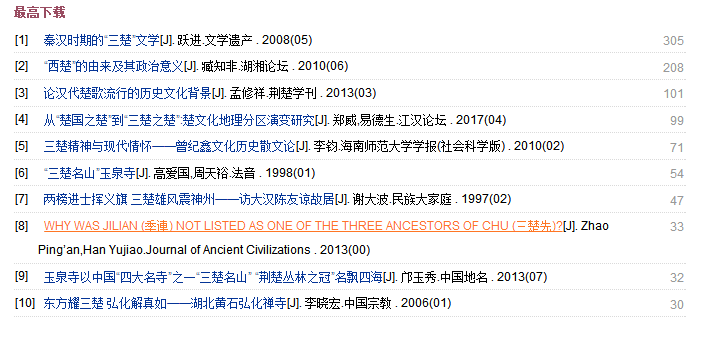 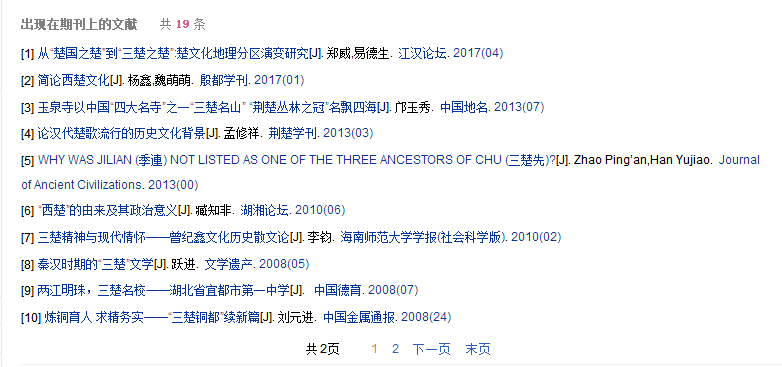 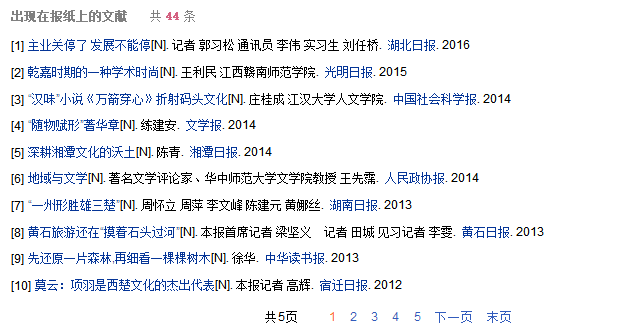 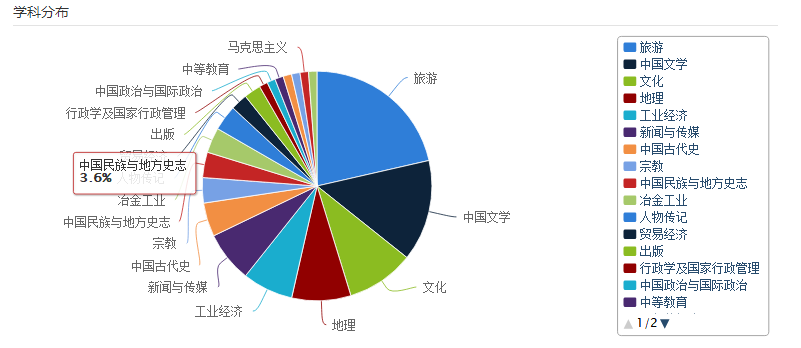 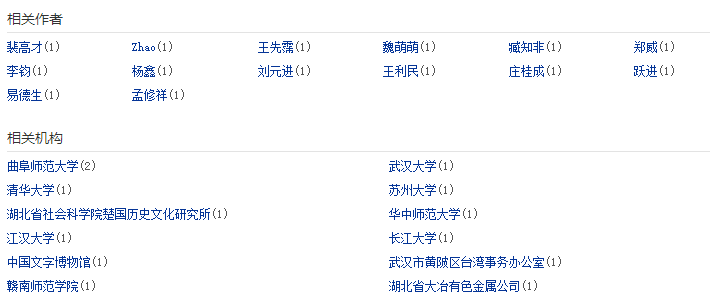 机构知网节
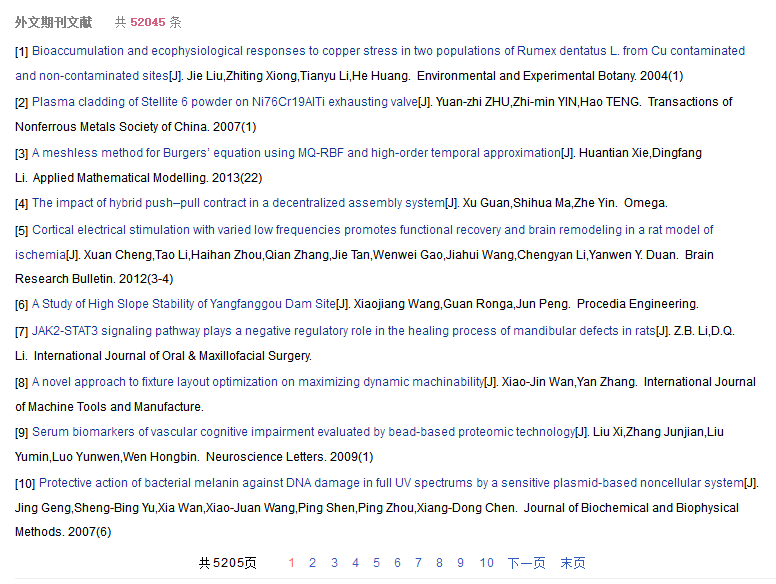 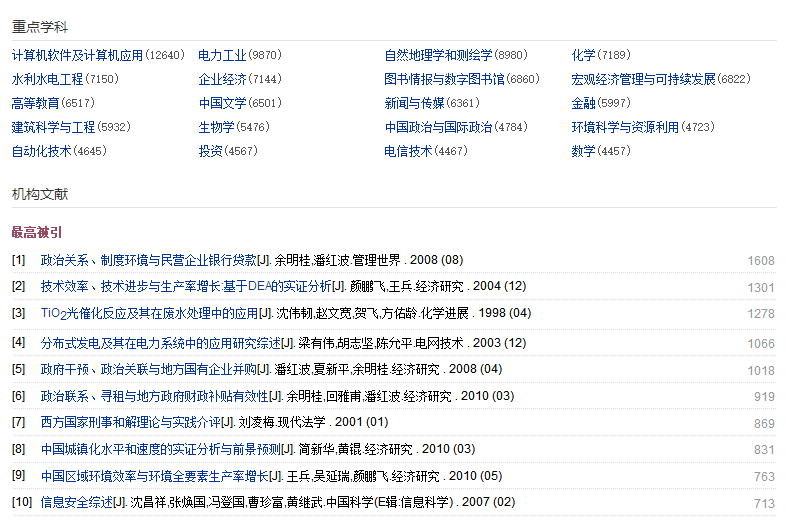 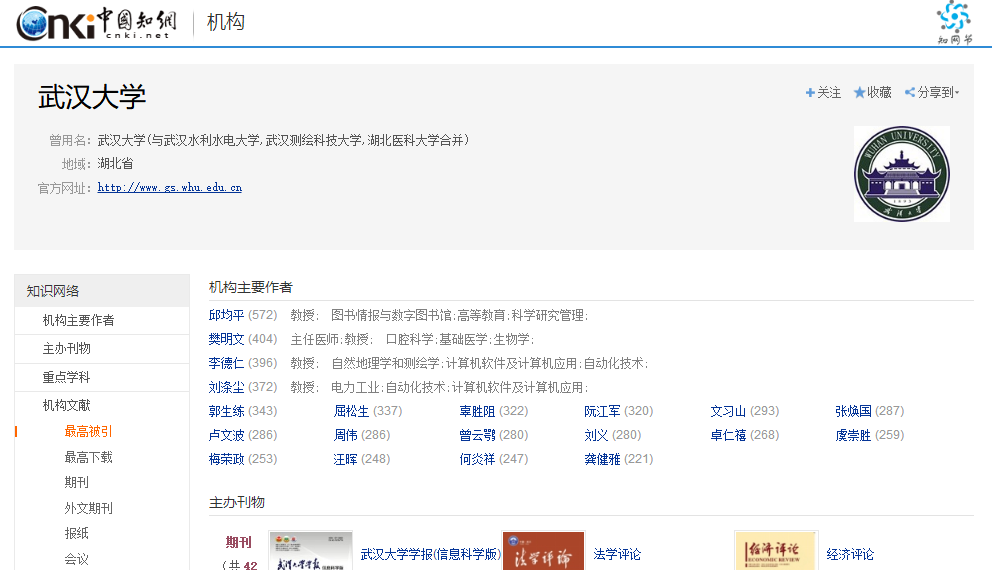 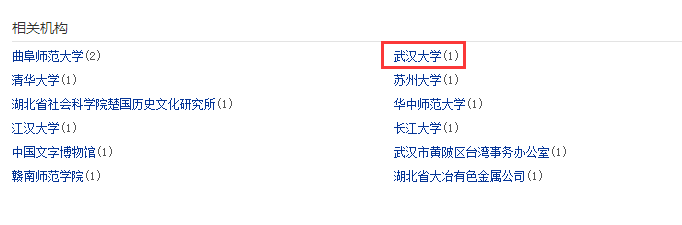 基金、学科、出版物知网节
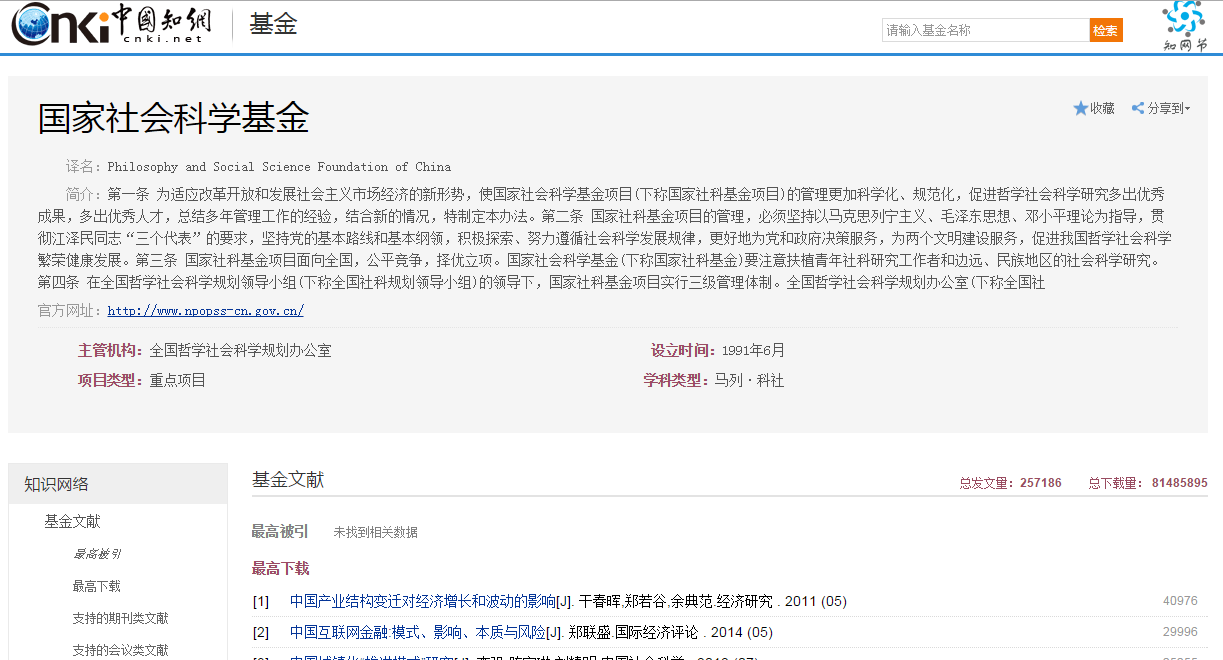 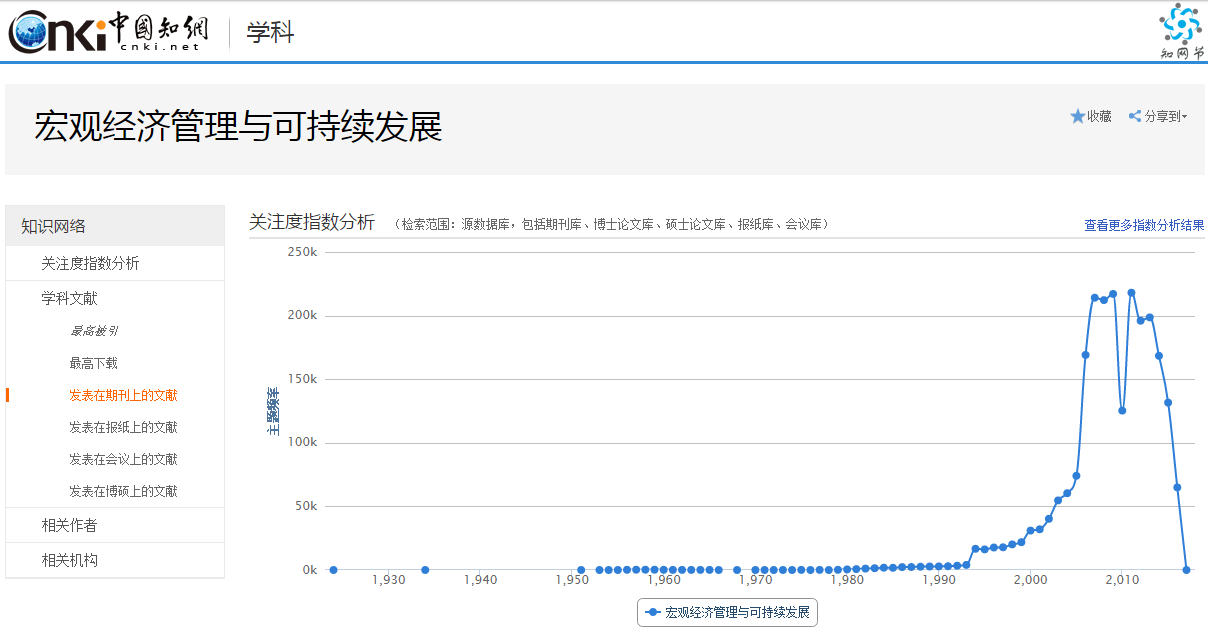 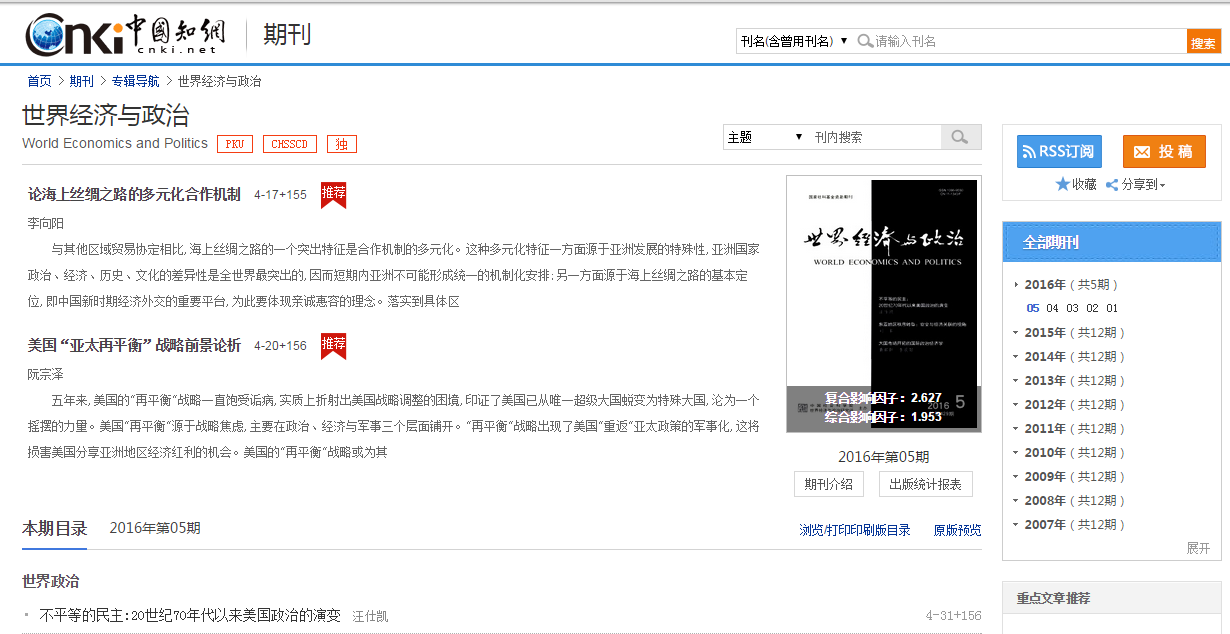 检索结果可视化——比例、数量比较、趋势比较
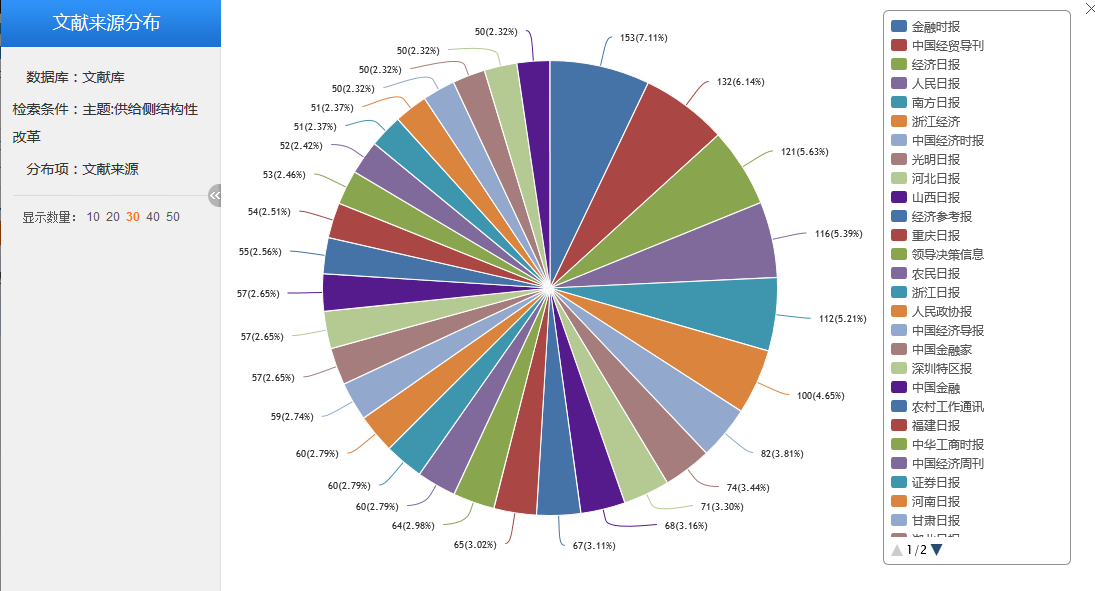 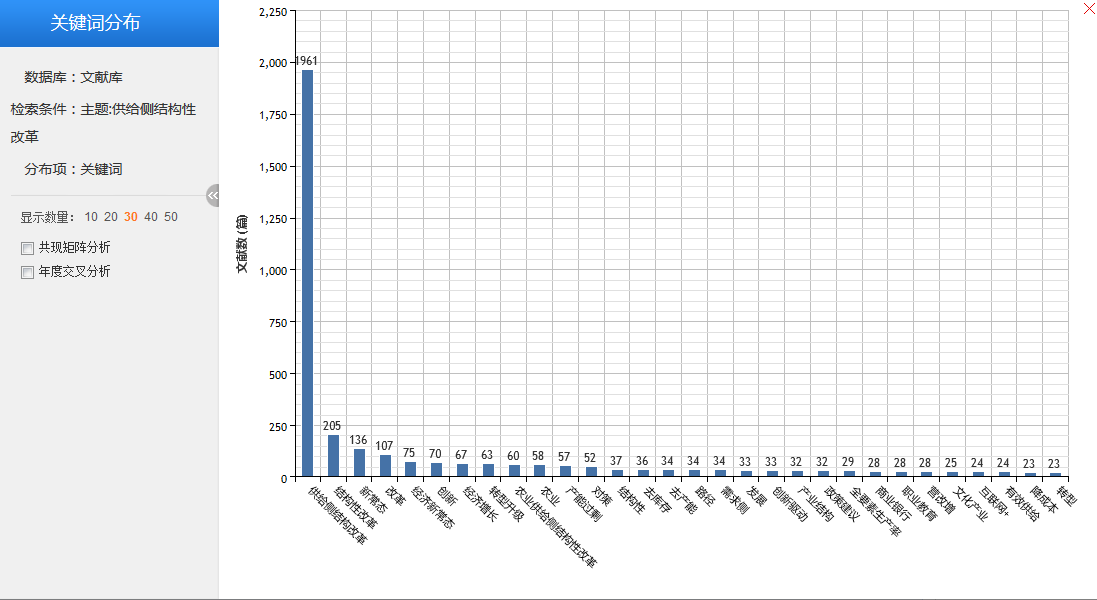 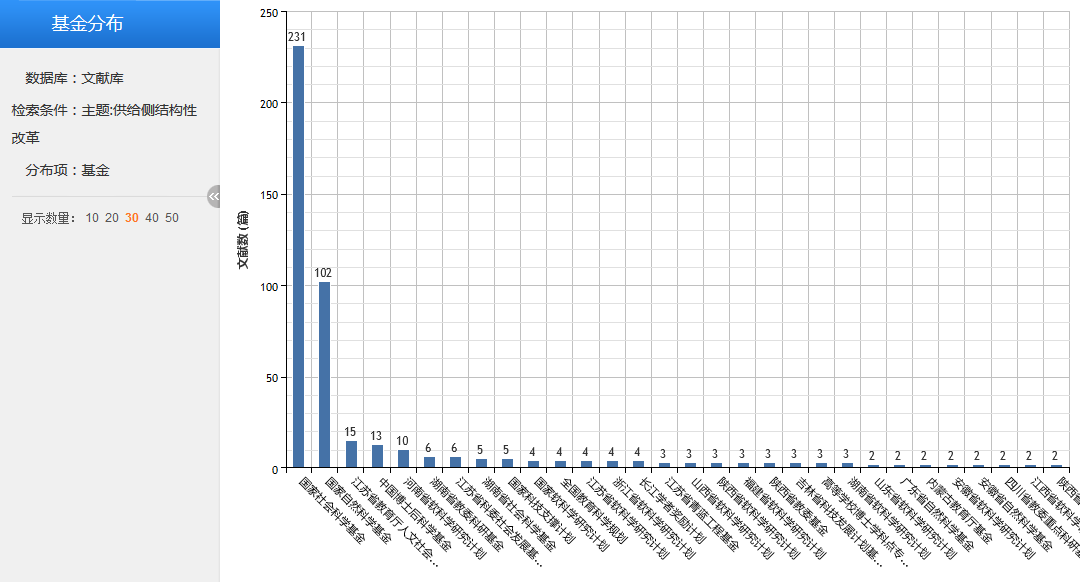 文献计量可视化分析
指标分析
通过多种科学指标，从总量和均值不同角度定量分析评价，指标包括：文献数、总参考文献数、总被引数、总下载数、篇均参考文献数、篇均被引数、篇均下载数。
趋势分析
通过对一组文献年趋势、参考文献年趋势、被引文献年趋势，三条趋势线对比分析，发现一组文献的影响力走势。
分布分析
从资源类型、学科、来源、基金、作者、机构等六个方面对一组文献进行分布分析，发现不同分布下的重点因素。
关系分析
文献互引网络：文献之间的引用关系，发现重点文献；
关键词共现网络：关键词共现关系，发现一组文献的主题及相互关系；
作者合作网络：作者合作关系，发现一组文献的核心作者
文献计量可视化分析——研究方向分析
利用文献计量可视化分析功能可以分析某个研究方向的发展情况
分析“供给侧结构性改革”研究进展
样例：文献库专业检索篇名包含“供给侧结构性改革”，被引量大于1的文献，共得到452 篇关于“供给侧结构性改革”的文献
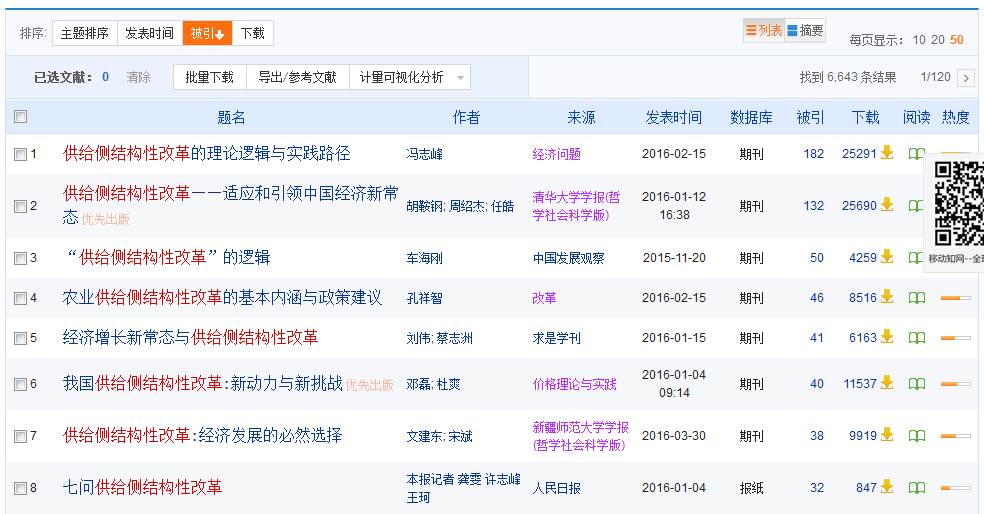 文献计量可视化分析——研究方向分析
趋势分析
所选文献、参考文献、引证文献三条趋势线可以看出，参考文献与所选文献向上的趋势较为接近，说明“供给侧结构性改革”处于发展阶段，但引证文献数量远大于所选文献，说明“供给侧结构性改革”学术传播很快，吸引了更多的学者研究“供给侧结构性改革”。
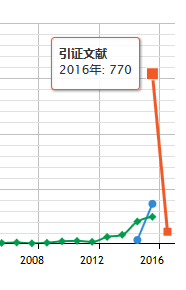 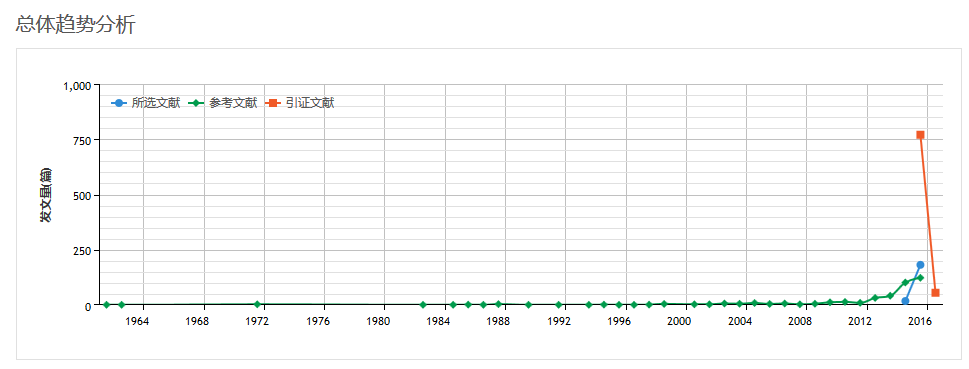 文献计量可视化分析——研究方向分析
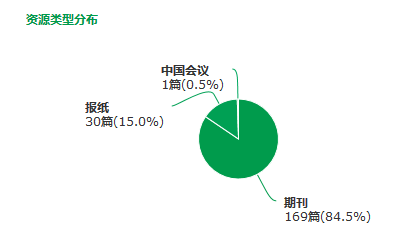 分布分析
资源类型分布可以看出，现在“供给侧结构性改革”的研究主要集中在期刊类型的学术研究中。

学科分布可以看出，“供给侧结构性改革”集中在经济与管理科学、社会科学I辑与II辑、农业科技等学科中，主要研究可行性和商业价值。

从基金分布中可以看出，“供给侧结构性改革”的研究主要依靠“其他”与“国家社会科学基金”和“国家社会科学基金”的支撑。
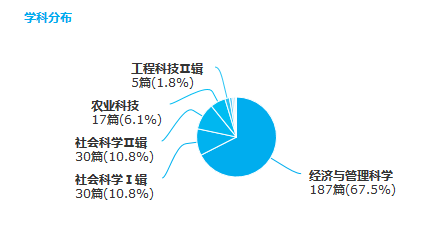 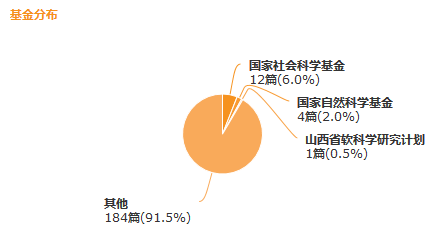 文献计量可视化分析——学者分析
利用文献分析功能可以分析学者的研究方向及合作情况
分析	上海市人民政府发展研究中心主任 党组书记 研究员 博士生导师肖林教授的学术研究情况。
样本：
文献库检索作者为肖林的文献
选取全部24条文献
指标分析
肖林教授发表文献24篇，篇均被引3.29次。
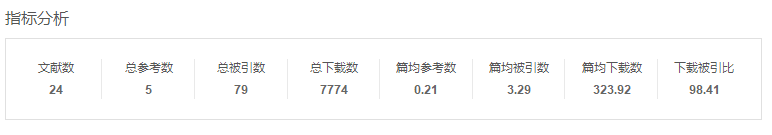 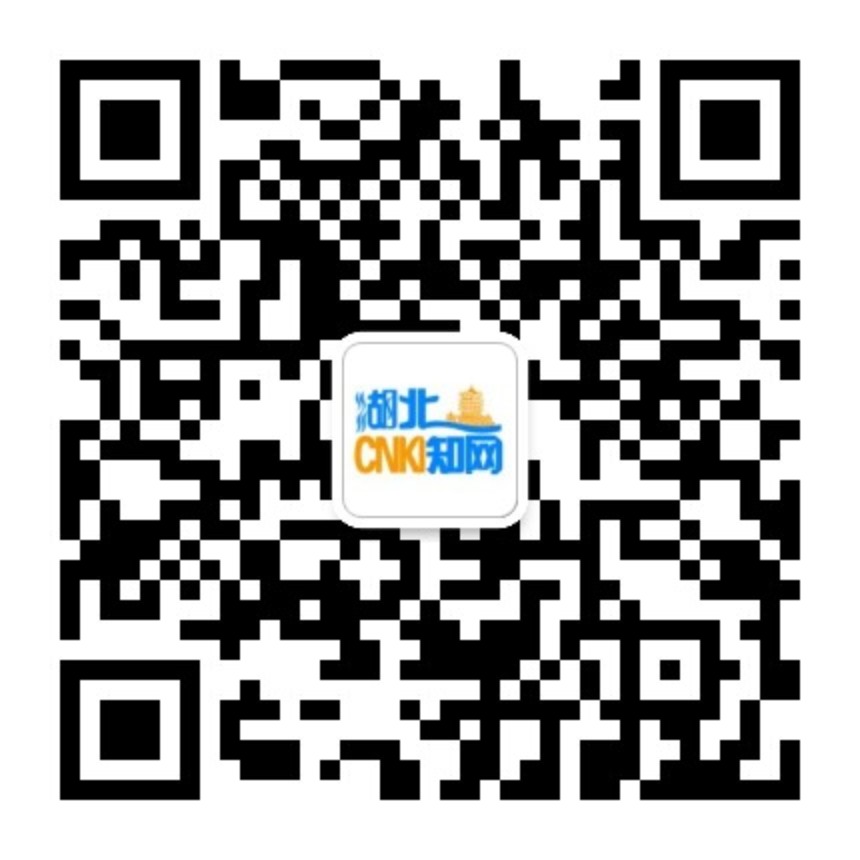 THANKS